Формирование исследовательских навыков на уроках биологии с использованием цифровой лаборатории «Архимед»
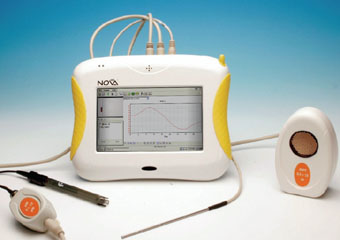 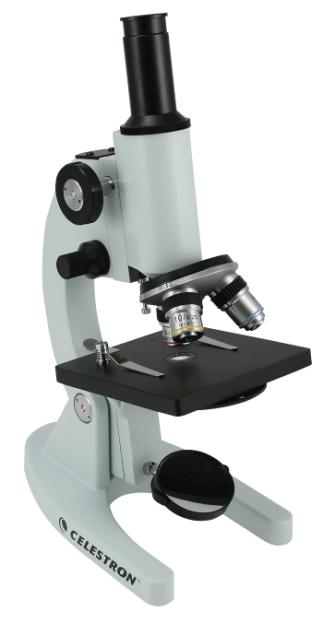 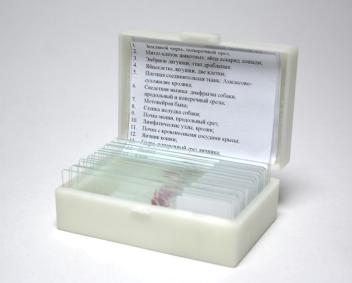 Методический кабинет
Кабинет химии
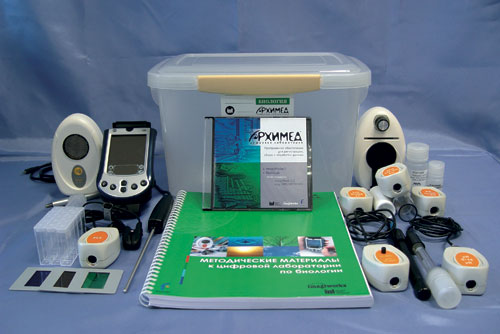 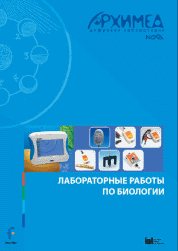 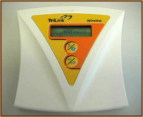 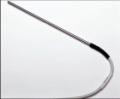 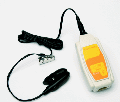 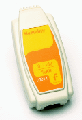 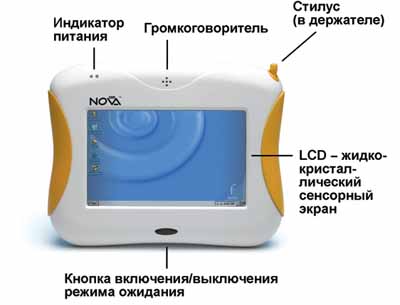 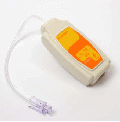 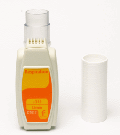 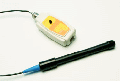 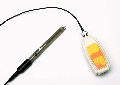 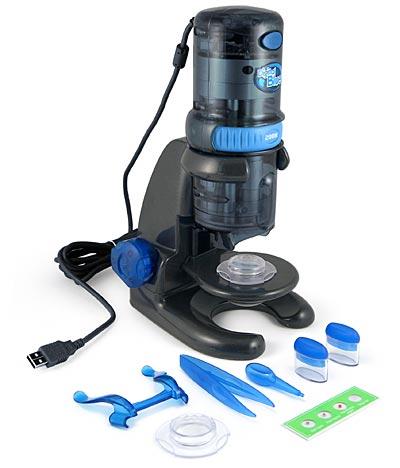 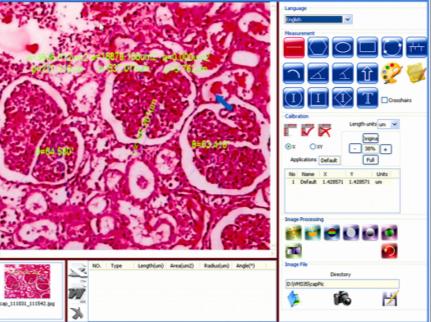 Дыхательные движения  и ЖЁЛ
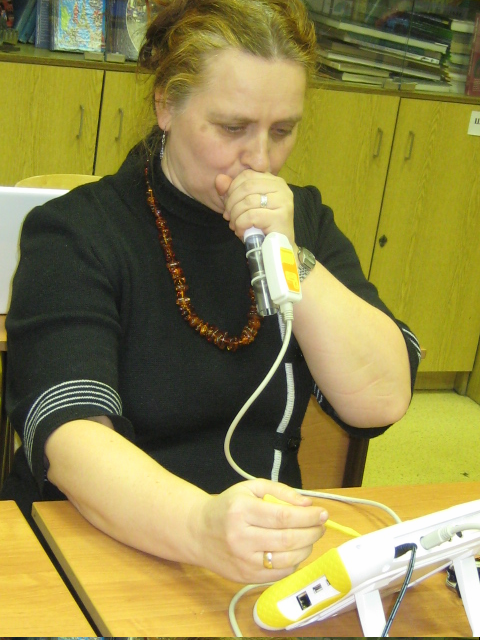 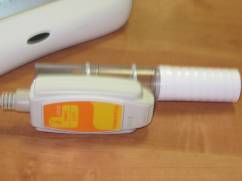 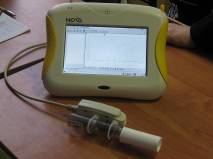 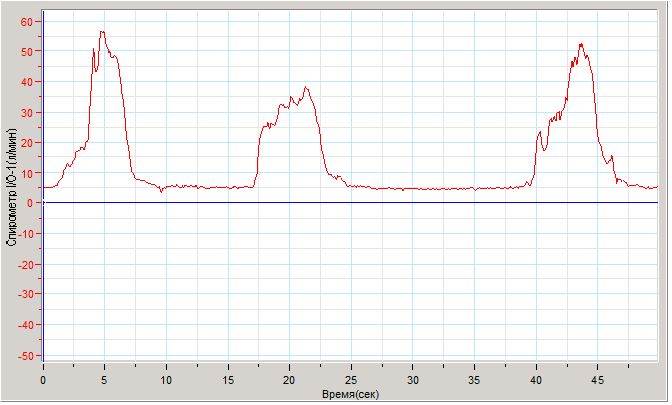 Датчик шума
Использование цифровой лаборатории в исследовательской деятельности
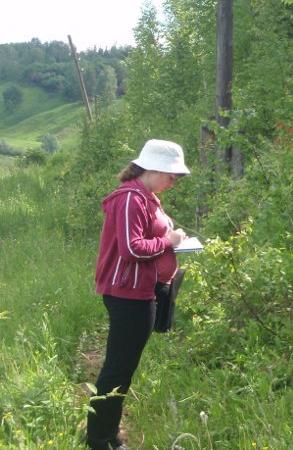 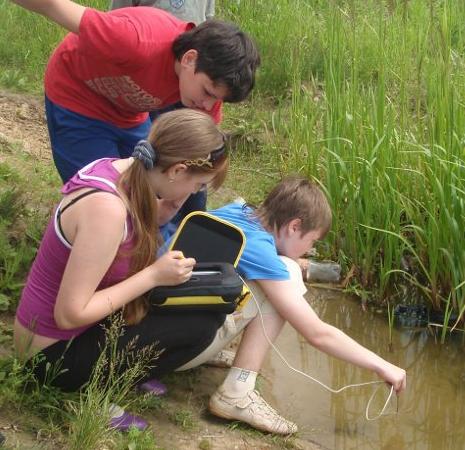 Дыхание растений
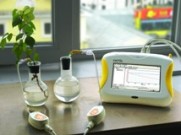 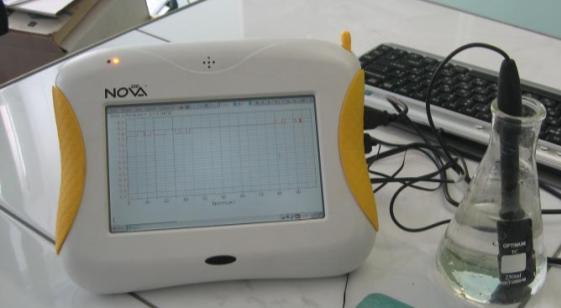 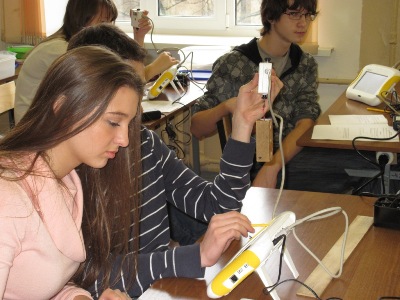 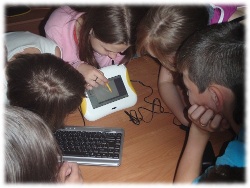 На уроке
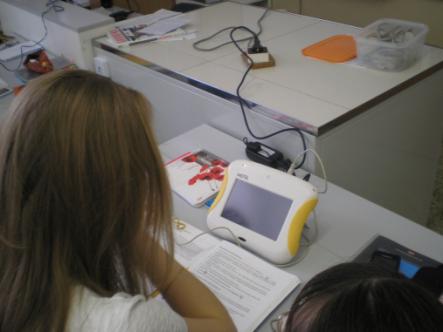 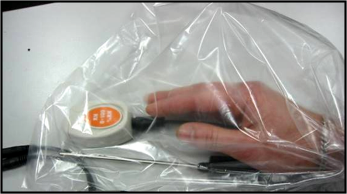 Преимущества использования цифровой лаборатории:
позволяют получать данные, недоступные в традиционных учебных экспериментах
дают возможность производить удобную обработку результатов 
обладают мобильностью, что позволяет проводить исследования в «полевых условиях».
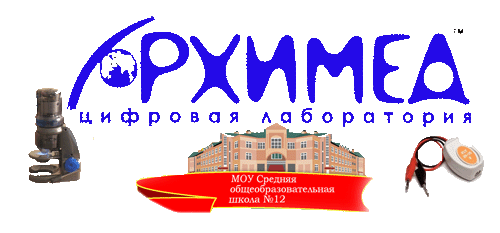 Использование цифровых лабораторий способствует:
Повышению интереса к предмету;
Формированию опыта исследовательской работы;
Развитию навыков работы с интересной и современной техникой и компьютерными технологиями;
Применению современных информационных технологий для обработки результатов естественнонаучного эксперимента;
Решению межпредметных задач.